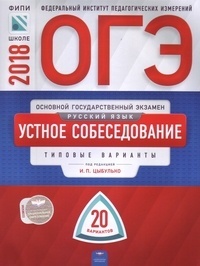 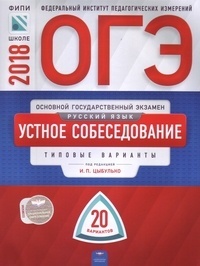 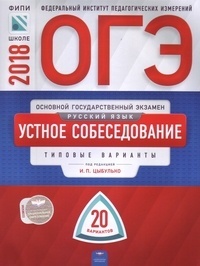 Задание 3.3


Рассуждение 
по поставленному вопросу
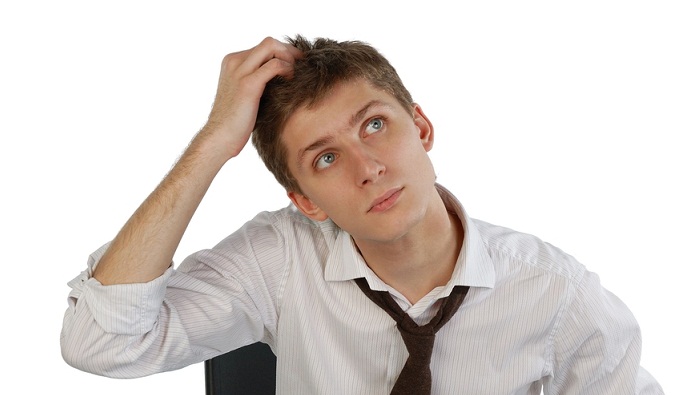 Формулировка задания 3.3 (Пример из демонстрационного варианта)
Тема 3. Мода
(Рассуждение по поставленному вопросу)
Дайте развёрнутый ответ на вопрос: «Всегда ли
нужно следовать моде?»
Не забудьте дать ответы на вопросы:
Что значит следовать моде?
Для Вас важно следовать моде и почему?
Следовать моде можно только в одежде?
Как Вы понимаете выражение «хороший вкус»?
Время на подготовку - 1 минута
Время на высказывание - не более 3 минут
Что оценивают эксперты(При объёме монолога не менее 10 фраз по теме высказывания)
Монологическое 
  высказывание

Выполнение
коммуникативной задачи
Учёт условий речевой
ситуации
Речевое оформление
монологического
высказывания
Правильность 
речи 

Соблюдение грамматических норм
Соблюдение орфоэпических норм
Соблюдение речевых норм
Речевое оформление
Немного теории
Спонтанная речь – это любая заранее не продуманная и не подготовленная речь. 

Монолог-рассуждение предполагает выяснение какого-либо понятия, доказательство или опровержение какой-нибудь мысли. 

Цель рассуждения – предъявление информации и аргументирование её.

Основная задача –  обосновать то или иное выдвигаемое положение (тезис), объяснить сущность, причины того или иного явления, события.
Предлагаемые  темы  общения
Темы  личных интересов
Темы межличностных отношений
Темы социально-культурной направленности
Темы общегуманной направленности
Темы профессиональной направленности
Какие ставятся вопросы
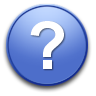 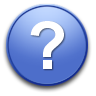 Что такое ... ?
Что значит … ?
Что влияет … ?
Что мешает (помогает) … ?
Какой смысл … ? 
От чего зависит … ?
Почему … ?
Когда … ?
Как … ? Как можно … ?
Какой … ?
Нужно ли … ?
Может ли … ?
Есть ли … ?
Всегда ли … ?
Должны ли … ?
Согласны ли Вы … ?
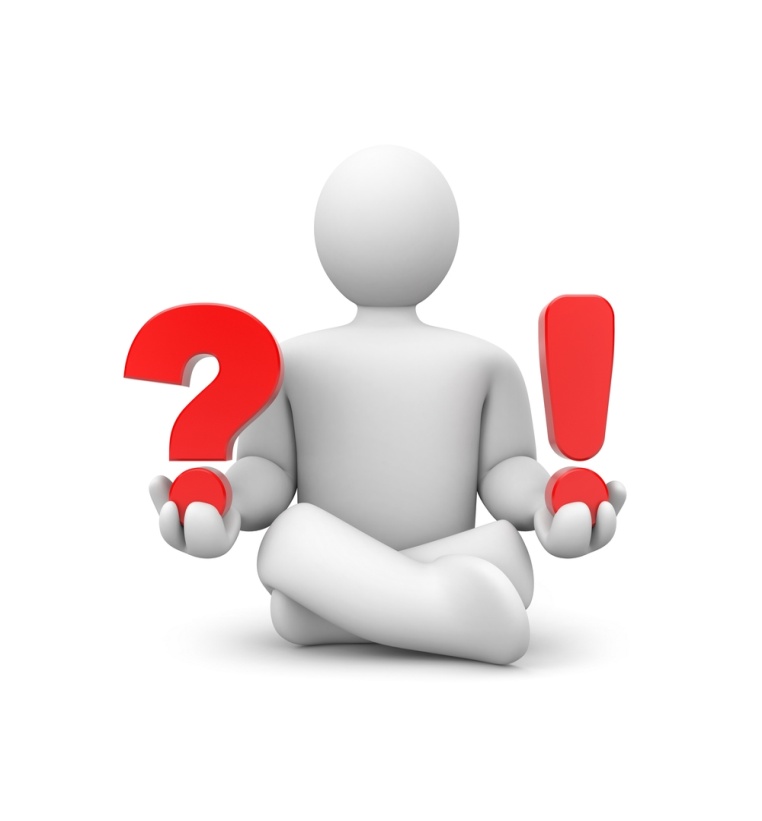 Алгоритм выполнения задания 3.3
Время на подготовку - 1 минута
3. Отберите необходимый для раскрытия темы
     рассуждения материал.
План  рассуждения
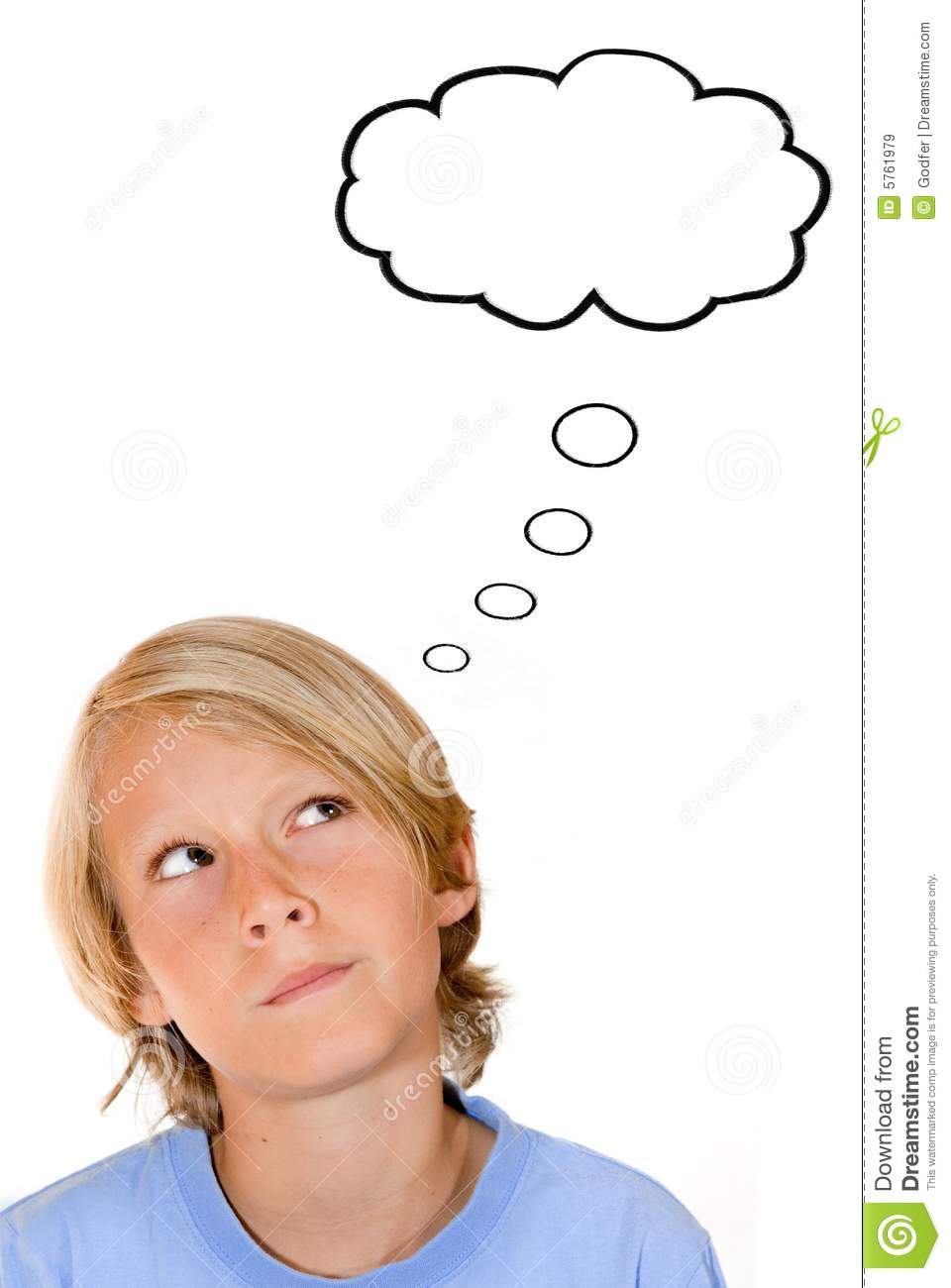 Речевые стандарты
Обучающая работа
Внимательно  читаем  задание
Тема 3.  Что значит быть успешным человеком?
                (Рассуждение по поставленному вопросу)
Дайте развёрнутый ответ на вопрос: 
«Что значит быть успешным человеком?»
Не забудьте дать ответы на вопросы: 
Какой смысл люди вкладывают в понятие «успешный человек»? 
От чего зависит успех: от удачи или труда? 
Можно ли научиться быть успешным? 
Какого важного успеха Вы добились в своей жизни?
Время на подготовку - 1 минута
Время на высказывание - не более 3 минут
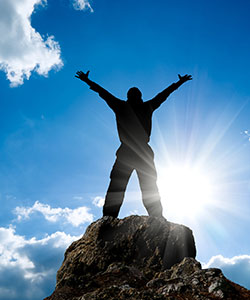 Обучающая работа
Осмысливаем предложенную тему рассуждения
УСПЕХ
Обучающая работа
Отбираем  необходимый материал для  раскрытия темы
Какой смысл люди вкладывают в понятие «успешный человек»?
признание, высокий социальный статус, высочайший профессионализм в своём деле, богатство, власть, результаты в достижении чего-либо…
От чего зависит успех: от удачи или труда?
трудолюбие, терпение, решительность, целеустремлённость…
Можно ли научиться быть успешным?
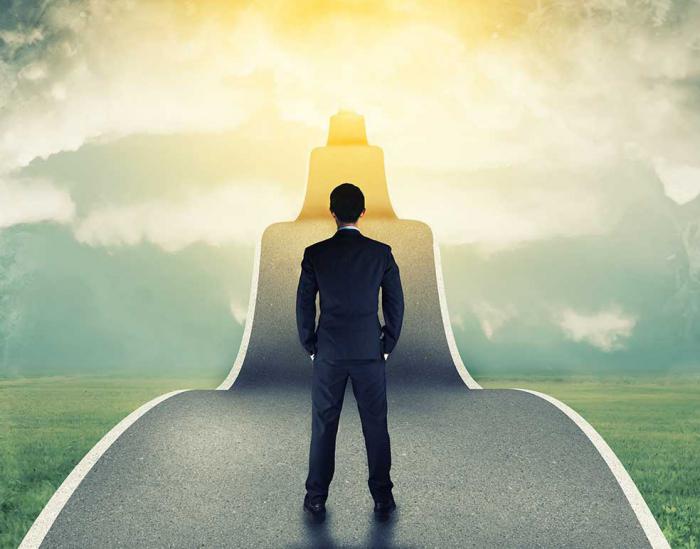 ставить цели и добиваться их, волевые качества, решительность, настойчивость…
Какого важного успеха Вы добились в своей жизни?
хорошая учёба, победа на олимпиаде, достижения в
(спортивных, музыкальных, художественных и т.п.)
 занятиях…
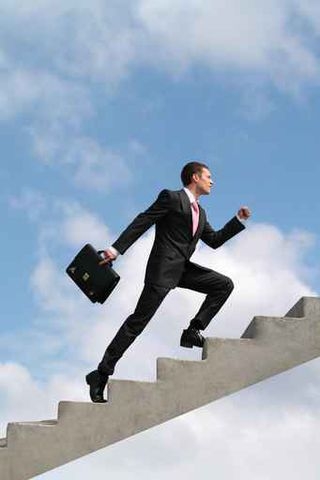 Обучающая работа
Составляем монологическое высказывание
Время на высказывание - не более 3 минут
1. Вводная фраза (подведение к проблемному вопросу)
Наверное, нет человека, который не хотел бы быть успешным в жизни.
2. Ответы на проблемные вопросы задания (тезисы)
Какой смысл люди вкладывают в понятие «успешный человек»?
Составляющие успеха зависят от личности человека и его предпочтений. Для
одних это … , для других –   … По моему мнению, успешный человек – тот, кто …
От чего зависит успех: от удачи или труда?
Я считаю, что успех зависит от … Надо обладать такими качествами, как … 
А для этого  необходимо заниматься самовоспитанием, работать над собой.
Можно ли научиться быть успешным?
Человек научит себя быть успешным, если будет …
Какого важного успеха Вы добились в своей жизни?
На своём пути к успеху я уже достиг(-ла) некоторых результатов. Например, …
3. Вывод
Таким образом, от самого человека зависит, станет ли он успешным человеком.
11 фраз
Самостоятельная работа
Тема 3. Могут ли деньги сделать человека счастливым? 
(Рассуждение по поставленному вопросу)
Дайте развёрнутый ответ на вопрос: «Могут ли деньги сделать человека счастливым?»
Не забудьте дать ответы на вопросы: 
Всегда ли счастье связано с материальными ценностями? 
Могут ли деньги решить все проблемы? 
Должны ли у школьника быть карманные деньги? 
Нужно ли учиться тратить деньги?
Тема 3.  Что я могу сделать для сохранения родной природы?
(Рассуждение по поставленному вопросу)
Дайте развёрнутый ответ на вопрос: «Что я могу сделать для сохранения родной природы?»
Не забудьте дать ответы на вопросы: 
Почему экологические проблемы так актуальны? 
Как относятся люди к природе? 
Кто должен нести ответственность за сохранение родной природы? 
Что может сделать каждый человек для сохранения природы?
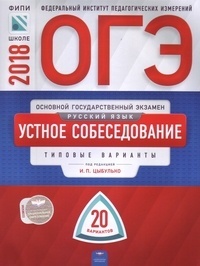 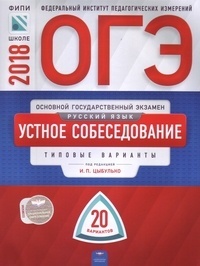 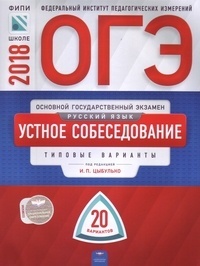 Успеха на итоговом собеседовании!
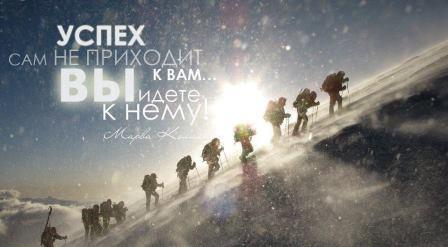 Использованные материалы
Демонстрационный вариант устного собеседования по русскому языку для выпускников основной школы
http://www.fipi.ru/oge-i-gve-9/demoversii-specifikacii-kodifikatory

Материалы «Открытого банка оценочных средств» сайта ФИПИ
http://www.fipi.ru/newrubankhttp://www.fipi.ru/newrubank 

 «ОГЭ-2018. Устное собеседование. Типовые варианты: 20 вариантов» под ред. И.П. Цыбулько. – М.: Издательство «Национальное образование», 2018. – 88 с.

Егораева Г.Т.  Устный ОГЭ. Говорение. Работа над функционально-смысловыми типами речи. 

Нарушевич А.Г. Устная часть ОГЭ по русскому языку. Блицподготовка.